Office of Labor-Management Standards FORM LM-2 LABOR ORGANIZATION ANNUAL REPORT
Form Approved
Office of Management and Budget  No. xxxx-xxxx
Expires xx-xx-xxxx
U.S. Department of Labor
Washington, DC 20210
MUST BE USED BY LABOR ORGANIZATIONS WITH $250,000 to $7,999,999 IN TOTAL ANNUAL RECEIPTS AND LABOR ORGANIZATIONS IN TRUSTEESHIP
This report is mandatory under P.L. 86-257, as amended. Failure to comply may result in criminal prosecution, fines, or civil penalties as provided by 29 U.S.C. 439 or 440.
75. ADDITIONAL INFORMATION (Text entered will appear on last page of form. To enter comments, press the “General Additional Information” button.)
Each of the undersigned, duly authorized officers of the above labor organization, declares, under penalty of perjury and other applicable penalties of law, that all of the information submitted in this report (including the  information contained in any accompanying documents) has been examined by the signatory and is, to the best of the undersigned's knowledge and belief, true, correct, and complete. (See Section VI on penalties in the  instructions.)
76. SIGNED: 	_ PRESIDENT
(If other title,
77. SIGNED: 	TREASURER
(If other title,
Page 01 of 30
Form LM-2 (2020)
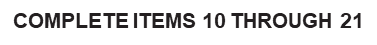 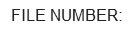 Yes          No
Yes          No
Yes          No
Yes          No
Yes          No
Yes          No
Yes          No
Yes          No
Yes          No
Yes          No
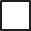 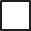 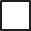 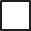 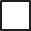 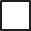 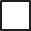 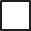 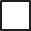 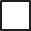 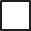 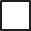 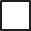 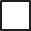 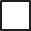 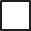 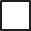 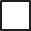 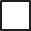 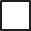 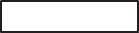 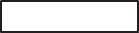 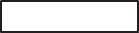 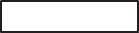 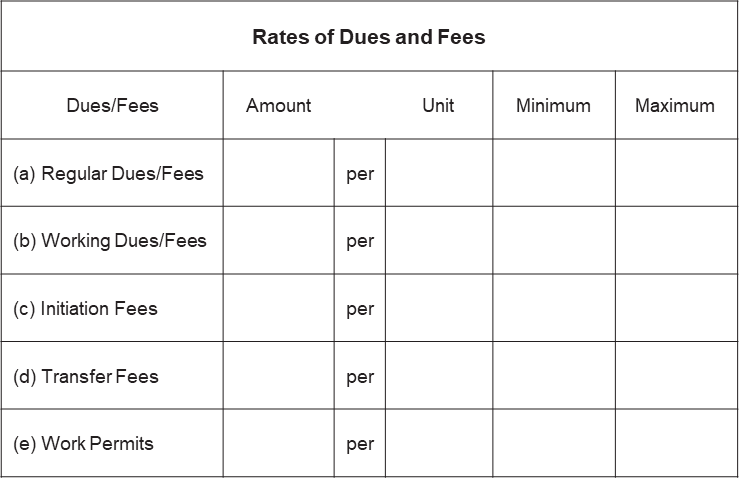 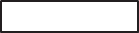 If the answer to any of the above questions is “Yes,” provide details in Item 75 (Additional Information) as explained in the instructions for each item.
Page 02 of 30
STATEMENT A – ASSETS AND LIABLITIES
Complete Schedules 1 Through 24 Before Completing Statement A
FILE NUMBER:
ASSETS
LIABILITIES
Page 03 of 30
Form LM-2 (2020)
STATEMENT B – RECEIPTS AND DISBURSEMENTS
Complete Schedules 1 Through 24 Before Completing Statement B
FILE NUMBER:
Form LM-2 (2020)
Page 04 of 30
SCHEDULE 1 – ACCOUNTS RECEIVABLE AGING SCHEDULE
FILE NUMBER:
Page 05 of 30
Form LM-2 (2020)
SCHEDULE 2 – LOANS RECEIVABLE
FILE NUMBER:
Page 06 of 30
Form LM-2 (2020)
SCHEDULE 3 – SALE OF INVESTMENTS
FILE NUMBER:
Form LM-2 (2020)
Page 07 of 30
SCHEDULE 4 – SALE OF FIXED ASSETS
FILE NUMBER:
Form LM-2 (2020)
Page 08 of 30
SCHEDULE 5 – PURCHASE OF INVESTMENTS
FILE NUMBER:
Form LM-2 (2020)
Page 09 of 30
SCHEDULE 6 – PURCHASE OF FIXED ASSETS
FILE NUMBER:
Form LM-2 (2020)
Page 10 of 30
SCHEDULE 7 – INVESTMENTS
FILE NUMBER:
Form LM-2 (2020)
Page 11 of  30
SCHEDULE 8 – FIXED ASSETS
FILE NUMBER:
Form LM-2 (2020)
Page 12 of 30
SCHEDULE 9 – OTHER ASSETS
FILE NUMBER:
Page 13 of 30
Form LM-2 (2020)
SCHEDULE 10 – ACCOUNTS PAYABLE AGING SCHEDULE
FILE NUMBER:
Page 14 of 30
Form LM-2 (2020)
SCHEDULE 11 – LOANS PAYABLE
FILE NUMBER:
Form LM-2 (2020)
Page 15 of 30
SCHEDULE 12 – OTHER LIABILITIES
FILE NUMBER:
Form LM-2 (2020)
Page 16 of 30
SCHEDULE 13 – ALL OFFICERS AND DISBURSEMENTS TO OFFICERS
FILE NUMBER:
Form LM-2 (2020)
Page 17 of 30
SCHEDULE 14 – DISBURSEMENTS TO EMPLOYEES
FILE NUMBER:
Form LM-2 (2020)
Page 18 of 30
SCHEDULE 15 – MEMBERSHIP STATUS
FILE NUMBER:
Form LM-2 (2020)
Page 19 of 30
DETAILED SUMMARY PAGE – SCHEDULES 16 THROUGH 23
FILE NUMBER:
Complete Itemization Pages BEFORE the Detailed Summary Page
Page 20 of 30
Form LM-2 (2020)
SCHEDULE 16 – OTHER RECEIPTS
Complete Itemization Pages BEFORE the Detailed Summary Page
FILE NUMBER:
Page 21 of 30
Form LM-2 (2020)
SCHEDULE 17 – CONTRACT NEGOTIATION AND ADMINISTRATION
Complete Itemization Pages BEFORE the Detailed Summary Page
FILE NUMBER:
Form LM-2 (2020)
Page 22 of 30
SCHEDULE 18 – ORGANIZING
Complete Itemization Pages BEFORE the Detailed Summary Page
FILE NUMBER:
Form LM-2 (2020)
Page 23 of 30
SCHEDULE 19 – POLITICAL ACTIVITIES
Complete Itemization Pages BEFORE the Detailed Summary Page
FILE NUMBER:
Form LM-2 (2020)
Page 24 of 30
SCHEDULE 20 – LOBBYING
Complete Itemization Pages BEFORE the Detailed Summary Page
FILE NUMBER:
Form LM-2 (2020)
Page 25 of 30
SCHEDULE 21 – CONTRIBUTIONS, GIFTS, AND GRANTS
Complete Itemization Pages BEFORE the Detailed Summary Page
FILE NUMBER:
Form LM-2 (2020)
Page 26 of 30
SCHEDULE 22 – GENERAL OVERHEAD
Complete Itemization Pages BEFORE the Detailed Summary Page
FILE NUMBER:
Form LM-2 (2020)
Page 27 of 30
SCHEDULE 23 – UNION ADMINISTRATION
Complete Itemization Pages BEFORE the Detailed Summary Page
FILE NUMBER:
Form LM-2 (2020)
Page 28 of 30
SCHEDULE 24 – BENEFITS
FILE NUMBER:
Form LM-2 (2020)
Page 29 of 30
75. ADDITIONAL INFORMATION SUMMARY
FILE NUMBER:
Form LM-2 (2020)
Page 30 of 30